________- это сумма денег, которую безвозмездно выплачивают в период между окончанием работы и окончанием жизни. (кинорежиссер Эльдар Рязанов)
Пенсия - это сумма денег, которую безвозмездно выплачивают в период между окончанием работы и окончанием жизни. (кинорежиссер Эльдар Рязанов)
Моя будущая пенсия
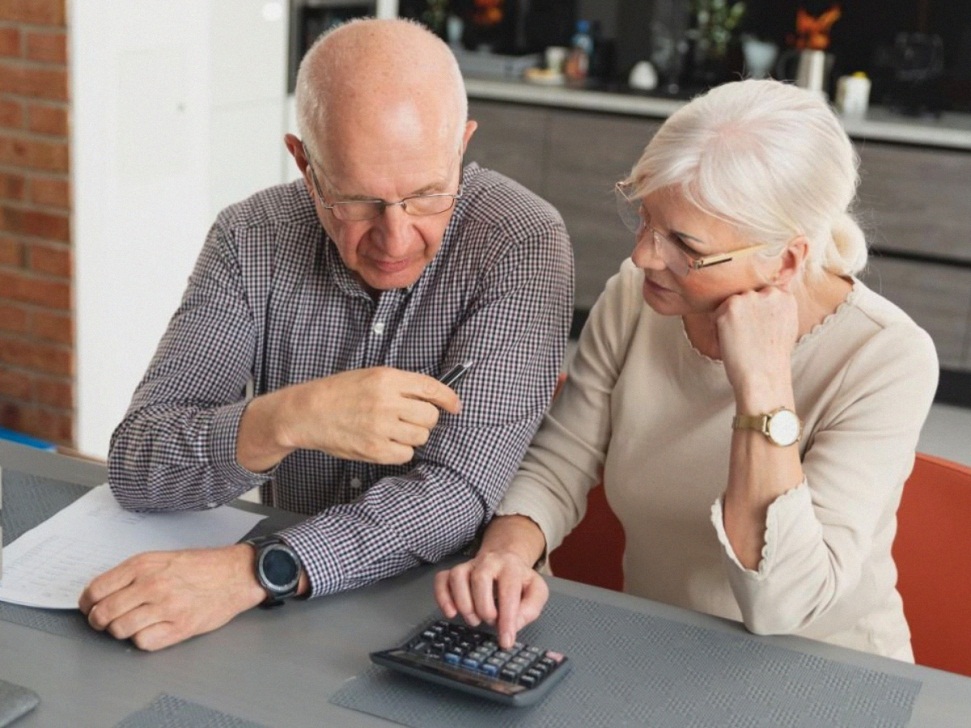 Как формируется и рассчитывается будущая пенсия
Какие ключевые факторы, влияют на размер будущей пенсии?
Что такое обязательное пенсионное страхование? И из чего оно состоит?
Какие же категории людей имеют право на получение пенсии?
Как рассчитывается страховая пенсия?
Как вы думаете, как заработать достойную пенсию?
1. Получи СНИЛС. Он тебе понадобится и для формирования пенсии, и для того, чтобы проще и быстрее получать разные нужные документы, а в определенных ситуациях — и льготы.
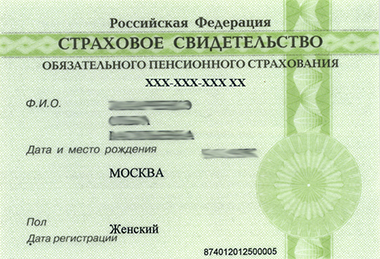 2. Устраивайся на работу с официальным оформлением и только на «белую» зарплату. Лишь с нее формируется будущая пенсия. Очень обидно честно проработать всю жизнь, а в старости получить минимальную пенсию.
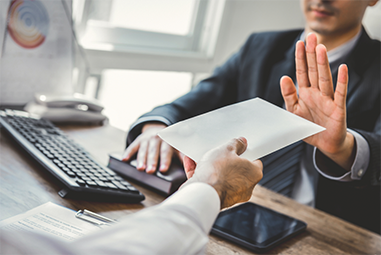 3. Зарабатывай страховой стаж. Чем больше лет ты проработаешь, тем выше будет будущая пенсия. Важен не только размер  «белой» заработной платы, но и срок, в течение которого её получаешь. Как уже известно, для назначения страховой пенсии по старости достаточно иметь минимальный страховой стаж 15 лет. Но размер пенсии при таком стаже будет минимальным.
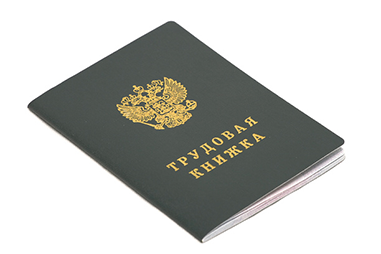 4. Контролируй свой пенсионный счет. Регулярно проверяй, что отчисляет работодатель в качестве пенсионных страховых взносов за тебя.
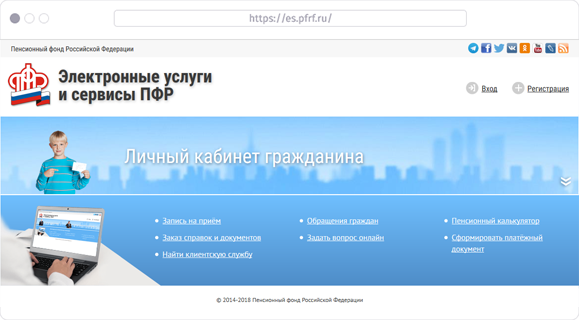 5. Не спеши выходить на пенсию. Каждый лишний год, проработанный после наступления пенсионного возраста, увеличивает размер будущей пенсии. Так, если обратиться за страховой пенсией через 5 лет после возникновения права на неё, то размер пенсии будет примерно на 40 % больше.
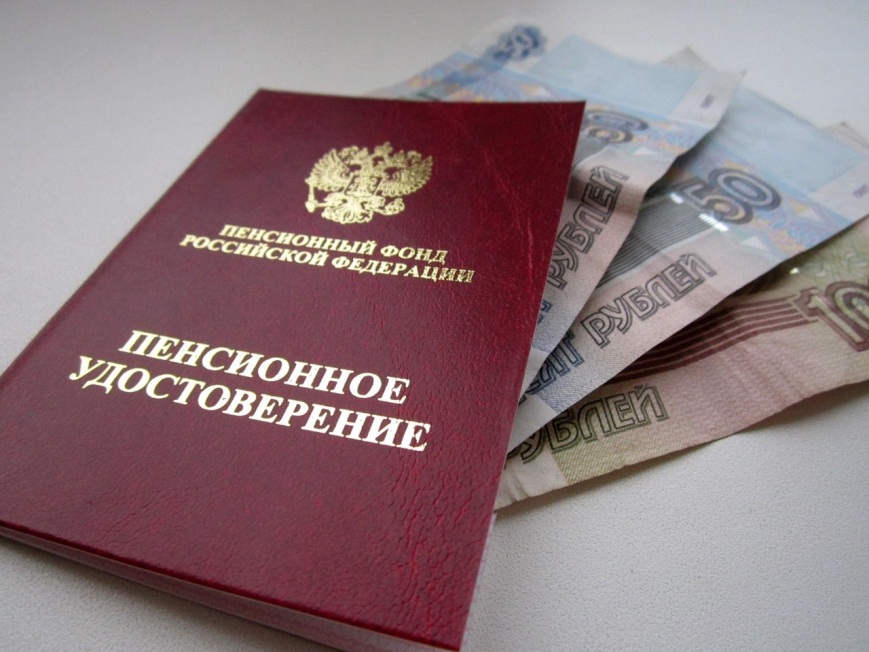